Libraries in Search Engines
Search Engine Optimization (SEO) for Libraries

Florida Library Webinars
Novare Library Services
April 2, 2014

Patrick OBrien+
Semantic Web Research Director
Montana State University Library

Jason Clark
Head of Library Informatics & Computing
Montana State University Library
@jaclark #libseo
A Research Team Effort
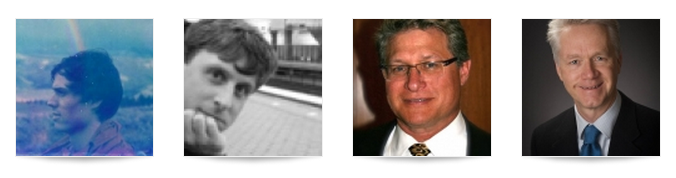 Scott Young
Digital Initiatives Librarian at Montana State University

Jason Clark
Head of Library Informatics & Computing at Montana State University Library

Patrick OBrien
Semantic Web Research Director at Montana State University Library

Kenning Arlitsch
Dean of the Library at Montana State University.  His book, co-authored with Patrick OBrien is titled Improving the Visibility and Use of Digital Repositories through SEO, and was published in February 2013.
Today's Agenda
What is Search Engine Optimization (SEO)?
Why do SEO?
Black Hat vs. White Hat SEO
Recommendations 
Key SEO techniques
Resources
Questions
What is SEO for Libraries?
The act of creating indexable content  for commercial search engines (SE)...
... to increase access, visibility and use of library content and resources ... 
...by patrons that value it
[Speaker Notes: Patrick]
Why do SEO?
~200 million people in the US use the Internet1
81% of U.S. adults 
95% of U.S. teens
The US submits 19+ Billion queries per month to commercial SE2
Google owns 67% of these queries

1 Pew Research Center. “What Internet users do online: Pew Research Center’s Internet & American Life Project,” 2012. http://pewinternet.org/Trend-Data-(Adults)/Online-Activites-Total.aspx
2 comScore. “comScore Releases February 2014 U.S. Search Engine Rankings,” February 18, 2014. http://www.comscore.com/Insights/Press_Releases/2014/2/comScore_Releases_January_2014_US_Search_Engine_Rankings
[Speaker Notes: Patrick]
"Search engines continue to dominate, topping the list of electronic sources most used to find online content (93%), followed closely by Wikipedia (88%). The key difference in usage between search engines and Wikipedia is the frequency - 75% of students who use search engines do so daily, compared to 20% of those who use Wikipedia."


Perceptions of Libraries, 2010: Context and Community: a Report to the OCLC Membership. OCLC, 2011.

http://www.oclc.org/content/dam/oclc/reports/2010perceptions/2010perceptions_all_singlepage.pdf
http://www.oclc.org/content/dam/oclc/reports/2010perceptions/collegestudents.pdf
[Speaker Notes: Patrick]
"Discovery happens elsewhere."

- Lorcan Dempsey (in 2007)
Vice President and Chief StrategistOnline Computer Library Center (OCLC)
http://orweblog.oclc.org/archives/001430.html
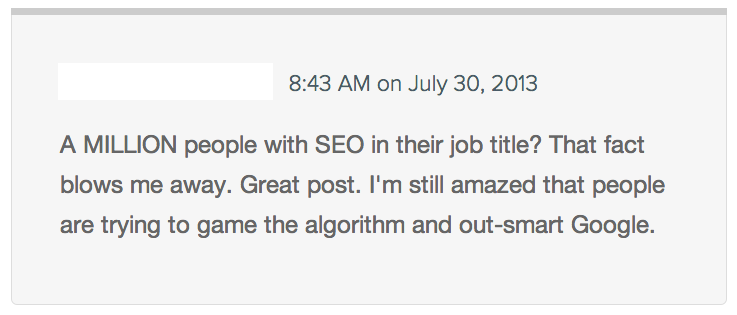 Black Hat SEO
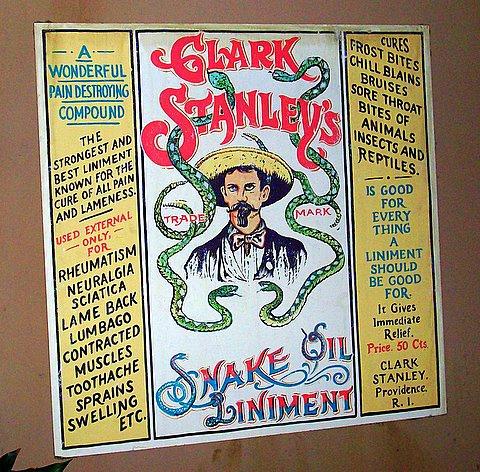 http://www.flickr.com/photos/22245459@N06/2386354917 
https://en.wikipedia.org/wiki/Clark_Stanley
Black Hat SEO = Banned
Using deceptive redirects 
"Cloaking"
"Shadow" domains
Multiple "Doorway Pages" with poor content optimized for different keywords
"Link Schemes" trying to game the SE
"Hidden" text or links
Anything "sneaky" or untrustworthy
White Hat SEO
SE approved "Webmaster Guidelines" 
Focus on improving user experience
Unique & accurate content 
User relevant vocabulary & keywords
Intuitive site architecture
Build Stability & Trust
Recommended Library Process
Institutionalize SEO
Accurate Measurement Tools
Strategic Plan
Traditional SEO
Get Indexed
Get Visible
Semantic SEO
Get Relevant
[Speaker Notes: Patrick]
Google – Baseline May 15 2013
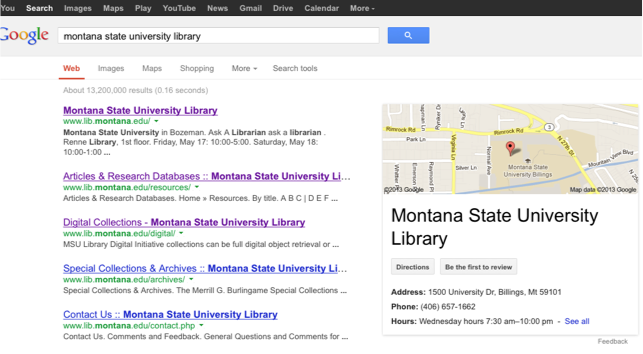 [Speaker Notes: Patrick]
Google – April 2, 2014
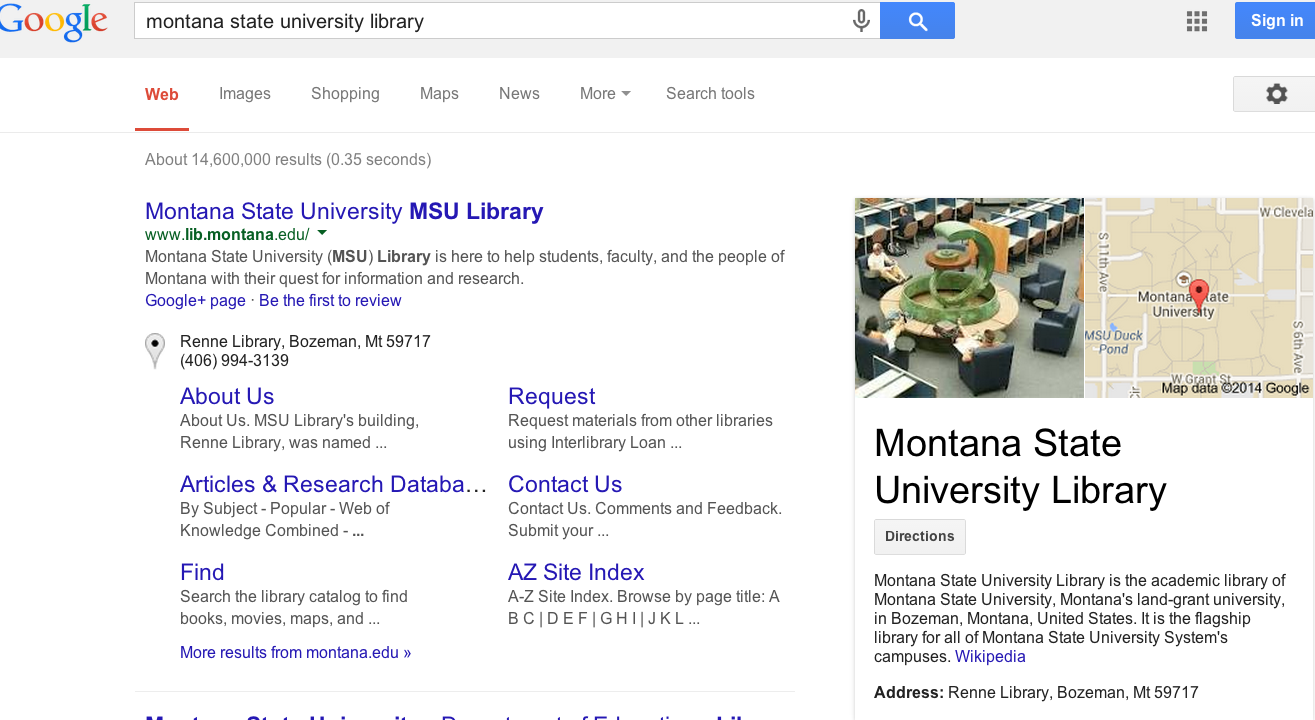 [Speaker Notes: Patrick]
Setup Measurement & Evaluation
Associate a single Google Account with your Institution 
(e.g., msuseo@gmail.com)
Establish baseline metrics
Google Analytics (gAnalytics)
Google Webmaster Tools (gMaster)
Activate Google Services
Google Places for Business (gPlaces)
Google+ (G+)
Google AdWords (gAdWords)
[Speaker Notes: Patrick]
Make Improvements
Address gWebmaster "errors"
Ensure content is indexable
Reduce Index noise
Claim, consolidate and standardize all listings
gPlaces
Google Maps (gMaps)
G+
Improve On-Page Optimization
[Speaker Notes: Patrick]
Creating Indexable Content
User intuitive hierarchy & site architecture
Short URLs containing keywords
Simple directory structure
Incorporate "Breadcrumbs" 
Single URL to each page
Easy navigation between homepage and any webpage, and back   

“Every page should be reachable from at least one static text link.”
https://support.google.com/webmasters/answer/35769
Creating Indexable Content
Link a human readable HTML sitemap from homepage
Implement machine-readable XML file(s) to provide SE content inclusion direction
"sitemap index" 
"sitemap" file(s)


“Google adheres to Sitemap Protocol 0.9 as defined by sitemaps.org.”
https://support.google.com/webmasters/answer/156184
Reduce “Noise” in the Index
Implement robots.txt 
text file at top level / root of web site
Provides SE content exclusion rules

Disallow: /staff/
#allow primary mobile page
Allow: /finding-aids/m/index.php
Allow: /finding-aids/m/$
Reduce “Noise” in the Index
Eliminate duplicate content 
Dynamic pages, search result pages
Ensure every page is unique


Techniques:
robots.txt directives
link relations and index directive markup
Reduce “Noise” in the Index
Link relations and index directive markup
HTML page <head> markup that provides canonicalization and index exclusion rules

<link rel="canonical" href="http://arc.lib.montana.edu/finding-aids/item/23" />

<a rel="nofollow" href="http://www..lib.montana.edu/login.html">User Login</a>

<meta name="robots" content="nofollow,noindex" />
Claim, consolidate and standardize listings
Search gMaps and G+ for all variations
Name of library
Name of library building
All library phone numbers
Login gPlaces with Institutional Google Account
Search gPlaces & claim ownership of all variations from step 1
[Speaker Notes: Patrick]
Claim, consolidate and standardize listings
Identify gPlaces variation with G+ "pre-approved custom URL"
 Consolidate under gPlaces variation with G+ "pre-approved custom URL" 
Complete and standardize consolidated gPlaces and G+ profiles
Name
Address
Phone Number(s)
[Speaker Notes: Patrick]
Improve On-Page Optimization
Keyword phrase analysis
Patron relevant
Low to Moderate competition
High volume
Write / rewrite Web page 
HTML <title>
<description> metatag 
Ensure 
all links contain descriptive "Anchor Text"
Use <H1>, <H2> HTML tags to "outline" the page around the topic (i.e. <title>)
Text is natural, easy-to-read and relevant to the page outline
[Speaker Notes: Patrick]
Keyword Phrase Analysis
Use the vocabulary of your patrons
Which keyword phrase?
institutional repository
academic research
research papers
open access library
Keyword Phrase Analysis
Use Google AdWords
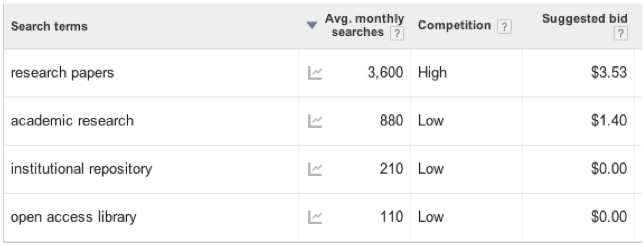 Keyword Phrase Analysis
Check Singular vs Plural
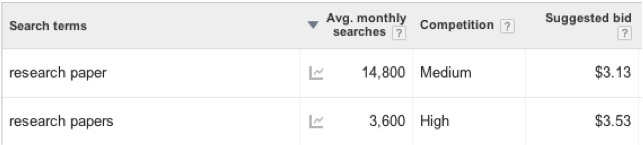 Writing Titles and Descriptions
Writing web copy for the robot and the human


<title></title>

<meta name=”description” />
Writing Titles and Descriptions
<title>
"Keyword Phrase Topic - Context"

Example:

“Staff Directory - Contact Information - Montana State University (MSU) Library”
Writing Titles and Descriptions
<description>
a short, declarative sentence that incorporates a reversal of the page's <title> keyword phrase topic and context 


Example:
"Montana State University (MSU) Library staff directory and employee contact information that includes library departments, roles, job titles, and phone numbers."
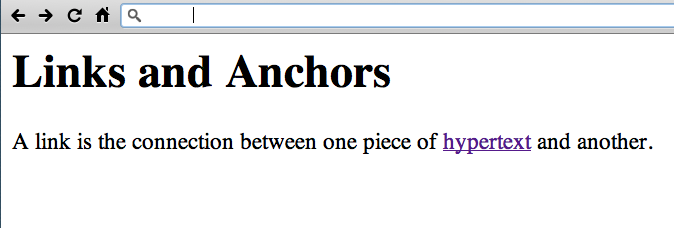 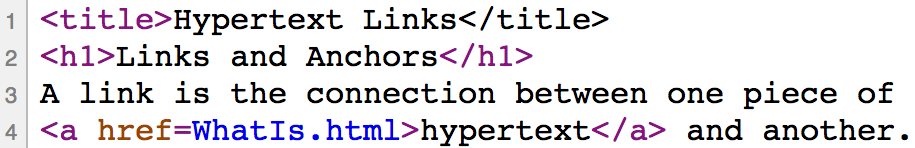 http://www.w3.org/History/19921103-hypertext/hypertext/WWW/Link.html
Introducing Semantic Markup
HTML5 semantic tags and microdata that helps classify page types and types of content on the page


“If Google understands the content on your pages, we can create rich snippets—detailed information intended to help users with specific queries.”
https://support.google.com/webmasters/answer/99170?hl=en&ref_topic=1088472
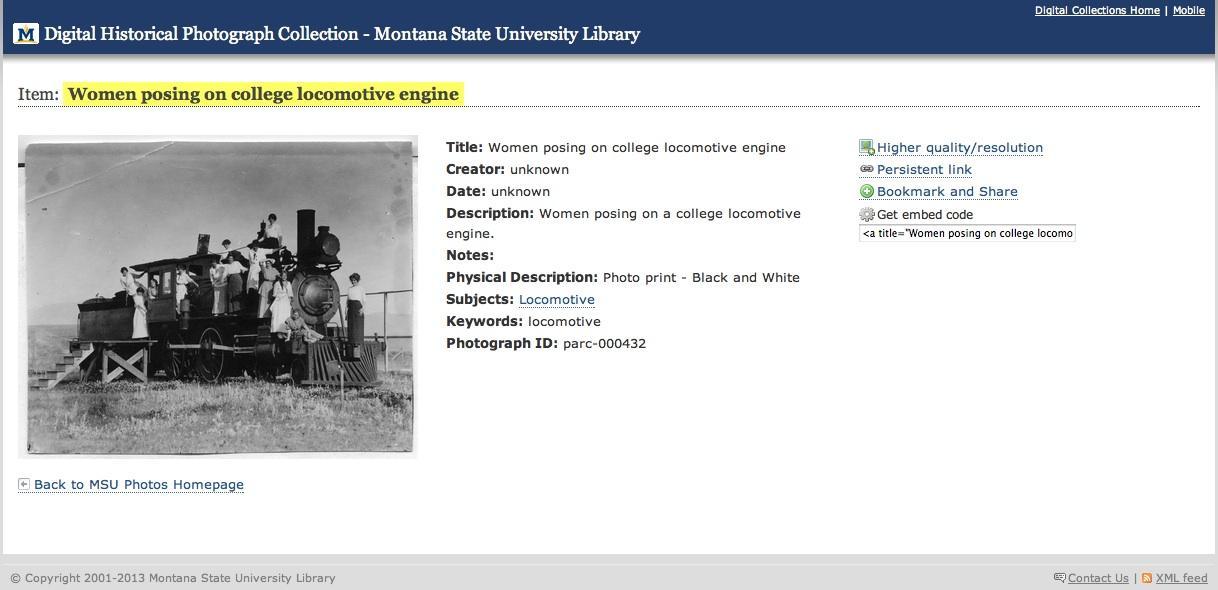 BM (Before Microdata)
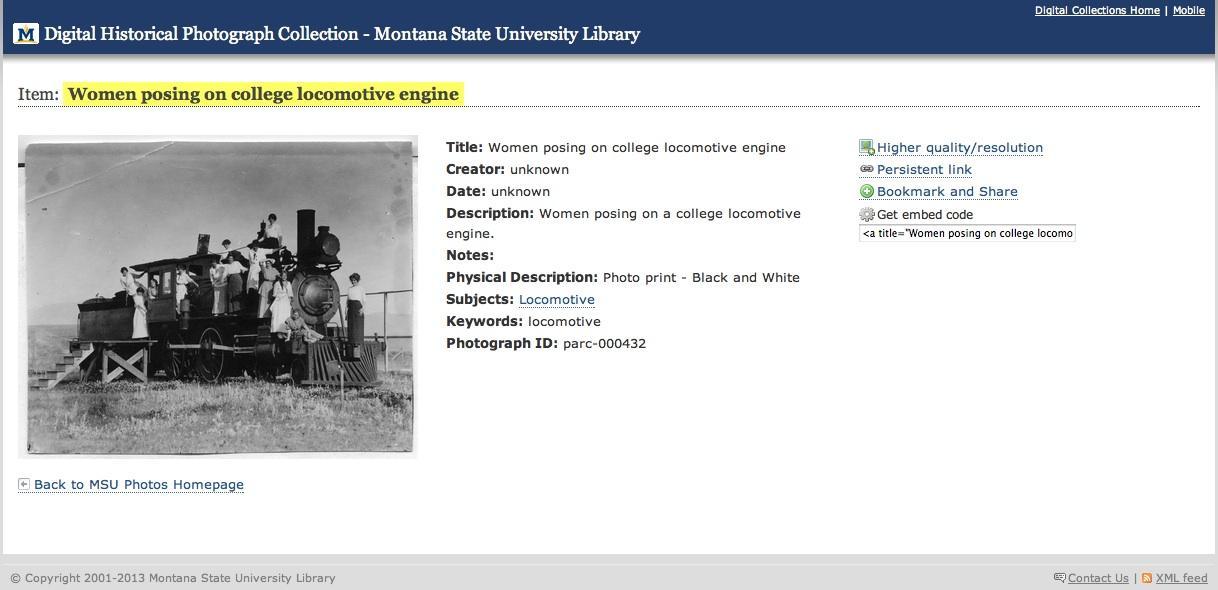 AM (After Microdata)
<div id="main">
<meta content="http://arc.lib.montana.edu/msu-photos/objects/thumb-parc-000432.jpg" />
...
<h2 class="mainHeading">Item: <strong>Women posing on college locomotive engine</strong></h2>  
<ul class="item">
<li>
<ul class="metadata">
<li class="object">
<a title="zoom &amp; scan view - Women posing on college locomotive engine" href="/msu-photos/viewer.php?id=432" alt="Women posing on college locomotive engine"><img src="/msu-photos/objects/parc-000432.jpg" alt="Women posing on college locomotive engine" />
<span>&#43; zoom</span>
</a>
</li>
<li class="describe">
<p><strong>Title:</strong> Women posing on college locomotive engine</p>
<p><strong>Creator:</strong> unknown</p>
<p><strong>Date:</strong> 1931-05-15</p>
<p><strong>Description:</strong> Women posing on a college locomotive engine.</p>
...
<p><strong>Physical Description:</strong> Photo print - Black and White</p>              
...
<p><strong>Keywords:</strong> locomotive</p>
<p><strong>Photograph ID:</strong> parc-000432</p>
</li>
</ul><!-- end metadata <ul> -->
</li>
</ul><!-- end item <ul> -->
</div>
<div id="main" vocab="http://schema.org/" typeof="ItemPage" >
<meta property="thumbnailUrl" content="http://arc.lib.montana.edu/msu-photos/objects/thumb-parc-000432.jpg" />
...
<h2 class="mainHeading">Item: <strong><span property="name">Women posing on college locomotive engine</span></strong></h2>  
<ul class="item">
<li>
<ul class="metadata">
<li class="object">
<a title="zoom &amp; scan view - Women posing on college locomotive engine" href="/msu-photos/viewer.php?id=432" alt="Women posing on college locomotive engine"><img property="about image primaryImageOfPage" src="/msu-photos/objects/parc-000432.jpg" alt="Women posing on college locomotive engine" />
<span>&#43; zoom</span>
</a>
</li>
<li class="describe" vocab="http://schema.org/" typeof="Photograph">
<p><strong>Title:</strong> <span property="name">Women posing on college locomotive engine</span></p>
<p><strong>Creator:</strong> <span property="author">unknown</span></p>
<p><strong>Date:</strong> <span property="dateCreated">1931-05-15</span></p>
<p><strong>Description:</strong> <span property="description">Women posing on a college locomotive engine.</span></p>
...
<p><strong>Physical Description:</strong> <span property="genre">Photo print - Black and White</span></p>              
...
<p><strong>Keywords:</strong> <span property="keywords">locomotive</span></p>
<p><strong>Photograph ID:</strong> parc-000432</p>
</li>
</ul><!-- end metadata <ul> -->
</li>
</ul><!-- end item <ul> -->
</div>
Schema.org


    A lingua franca for web classification and markup

 	                     Google, Bing, Yahoo, Yandex
SEO in Libraries
Arlitsch, Kenning, and Patrick S. O'Brien. Improving the Visibility and Use of Digital Repositories Through Seo: A Lita Guide. Chicago: ALA TechSource, 2013. Print. 
Arlitsch, Kenning, and Patrick S. O'Brien. "Invisible institutional repositories: Addressing the low indexing ratios of IRs in Google Scholar." Library Hi Tech 30.1 (2012): 60-81.
Onaifo, Daniel, and Diane Rasmussen. "Increasing libraries' content findability on the web with search engine optimization." Library Hi Tech 31.1 (2013): 87-108.
pinboard.in tag
pinboard.in/u:jasonclark/t:libseo/
Questions?